Virtual  Exchange Seminar
COVID-19: ETHICAL DILEMMAS AND HUMAN RIGHTS – EXPLORING INTERNATIONAL DIMENSIONS
                         Human rights in the new Pact on Migration and Asylum of European Union: an open society or closed society?
José Joaquín Fernández Alles
University of Cádiz (Spain)
                            
April 28th, 2021
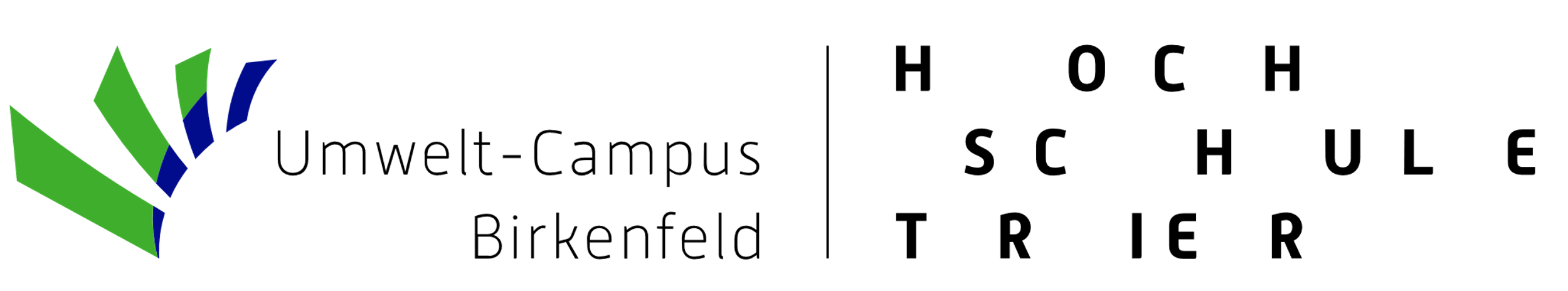 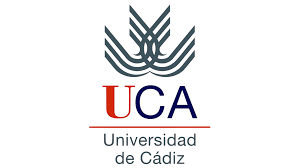 1
PRESENTATION: Dear professors and students participating in the Project Seminar “International Project Covid-19 and Human Rights, intercultural assessment of Covid-19 Response”:
It is an honor for me to share with you, from University of Cadiz (Spain), this activity about the health crisis that our countries have been experiencing for more than a year and its implications in the field of human rights. I especially thank to Professor Kathrin Nitschmann for her friendly invitation and for her commendable organizational effort. Experience shows that these academic collaboration activities are always rewarded in the medium and long term to the benefit of their organizers: the University (in this case the University of Applied Sciences of Trier) and the attending students, and also improve the understanding of European integration and the academic relationship among all partners and friends of the campuses of Birkenfeld and Trier, together with Ben-Gurion-University of the Negev, University of Economics Varna and Pontificia Universidad Católica de Perú, in the global context in which we already live.
2
My lecture will be structured in two parts closely related: first, the analysis of the parlamentary and governmental measures against the covid-19; second, the future regulatory framework about freedom of movement and other rights in the European area, according to the new European pact on migration and asylum; and, finally, debate or questions.  I would appreciate if you could send me your questions via chat during the lecture and so that I will be able to answer them in order at the end, adjusting to the time limited initially.
As I said before, the first part analyzes the parliamentary and governmental measures (of the Government of the Nation and the 17 regional governments) adopted in Spain to face the health situation and its impact on human rights. These measures have been approved under the so-called declaration of the state of alarm that regulates the Spanish Constitution in article 116, with intense influence from the Grundgesetz of Germany. In Spain, the state of alarm can only be declared by the National Government for a maximum period of 15 days, although this situation can be extended by the Congress of Deputies (equivalent to the Bundestag in Germany).
3
We must clarify that, in accordance with this constitutional regulation, the rights-limiting measures (home confinement/lockdown, territorial confinement, virtual or blended education at all teaching levels, closed labor activity) have not suspended any fundamental right. The Spanish law on the state of alarm is contained in the Organic Law 4/1981, of June 1, that prohibits the suspension of fundamental rights during the application time of the state of alarm. In addition, this law establishes that all limitations of rights must be proportional, justified, motivated, reasonable and subject to judicial control. We can affirm that, as a general rule, since the beginning of the pandemic, all restrictions on fundamental rights have been justified by the need to preserve the health and life of citizens. In Spain, the management of the pandemic has not been efficient or fast and has cost an intense economic, social and labor damages, but the governmental and parliamentary activities have been carried out within the limits established by the Constitution and the laws.
4
In Spain, the government declared on March 2020 the  country-wide state of alarm caused for the coronavirus pandemic: first, since March 2020 until April 2020 (extension approved by Parliament), and after on October 2020 (extended until May 2021). In this last case, delegating emergency powers to regional authorities for as long as six months. These prolonged “states of alarm” have limited the following rights:

-Freedom of movement: entry and exit of Spain, lockdown at home, perimeter lockdown (district, city, province, region) and national lockdown.
-Right of education: limited to e-learning teaching in primary, secondary and universitary education, or blended education teaching using virtual learning environments.
- Primary care health by phone.

In addition, Spanish Constitutional Court must resolve yet an appeal presented by the National Government against a regional law (Galicia) that establishes compulsory vaccination.
5
Human Rights concerned by governmental measures are the followingsThe right to health: The right to health, as guaranteed under the Universal Declaration of Human Rights, provides for the right to access healthcare, the right to access information, the ban of discrimination in the provision of medical services, the freedom from non-consensual medical treatment and other important guarantees.
The right to health provides that health facilities, goods and services should be:available in sufficient quantity, accessible to everyone without discrimination, and affordable for all, even marginalized groups; acceptable, meaning respectful of medical ethics and culturally appropriate; and scientifically and medically appropriate and of good quality.
6
Freedom of movement: Border controls and quarantines must be proportionate: Restrict the right to freedom of movement, may be justified under international law only if they are proportionate, time bound, undertaken for legitimate aims, strictly necessary, voluntary wherever possible and applied in a non-discriminatory way. Quarantines must be imposed in a safe and respectful manner. The rights of those under quarantine must be respected and protected, including ensuring access to health care, food and other necessities.The Siracusa Principles, adopted by the UN Economic and Social Council in 1984 and UN Human Rights Committee general comments on states of emergency and freedom of movement, provide authoritative guidance on government responses that restrict human rights for reasons of public health or national emergency. Any measures taken to protect the population that limit people’s rights and freedoms must be lawful, necessary and proportionate. States of emergency need to be limited in duration and any curtailment of rights needs to take into consideration the disproportionate impact on specific populations or marginalized groups.
7
Right of expression and information: Protect freedom of expression and ensure access to critical informationUnder international human rights law, governments have an obligation to protect the right to freedom of expression, including the right to seek, receive and impart information of all kinds, regardless of frontiers. Permissible restrictions on freedom of expression for reasons of public health, noted above, may not put in jeopardy the right itself.Governments are responsible for providing information necessary for the protection and promotion of rights, including the right to health. The Committee on Economic, Social and Cultural Rights regards as a “core obligation” providing “education and access to information concerning the main health problems in the community, including methods of preventing and controlling them.” A rights-respecting response to COVID-19 needs to ensure that accurate and up-to-date information about the virus, access to services, service disruptions, and other aspects of the response to the outbreak is readily available and accessible to all.In a number of countries, governments have failed to uphold the right to freedom of expression, taking actions against journalists and healthcare workers. This ultimately limited effective communication about the onset of the disease and undermined trust in government actions.
8
Recommendations UN:Governments should fully respect the rights to freedom of expression and access to information, and only restrict them as international standards permit.Governments should ensure that the information they provide to the public regarding COVID-19 is accurate, timely, and consistent with human rights principles. This is important for addressing false and misleading information.All information about COVID-19 should be accessible and available in multiple languages, including for those with low or no literacy.Health data is particularly sensitive, and the publication of information online can pose a significant risk to affected persons and in particular people who are already in positions of vulnerability or marginalization in society. Rights-based legal safeguards should govern the appropriate use and handling of personal health data.
9
CONSTITUTIONAL PRINCIPLES OF APPLICATION 

Restrictions on rights for reasons of public health or national emergency must be lawful, necessary, and proportionate. Restrictions such as mandatory quarantine or isolation of symptomatic people must, at a minimum, be carried out in accordance with the law. They must be strictly necessary to achieve a legitimate objective, based on scientific evidence, proportionate to achieve that objective, neither arbitrary nor discriminatory in application, of limited duration, respectful of human dignity, and subject to review.
10
Broad quarantines and lockdowns of indeterminate length rarely meet these principles and are often imposed precipitously, without ensuring the protection of those under quarantine – especially at-risk populations. Because such quarantines and lockdowns are difficult to impose and enforce uniformly, they are often arbitrary or discriminatory in application.
11
Freedom of movement under international human rights law protects, in principle, the right of everyone to leave any country, to enter their own country of nationality, and the right of everyone lawfully in a country to move freely in the whole territory of the country. Restrictions on these rights can only be imposed when lawful, for a legitimate purpose, and when the restrictions are proportionate, including in considering their impact. Travel bans and restrictions on freedom of movement may not be discriminatory nor have the effect of denying people the right to seek asylum or of violating the absolute ban on being returned to where they face persecution or torture.
12
When quarantines or lockdowns are imposed, governments are obligated to ensure access to food, water, health care, and care-giving support. Many older people and people with disabilities rely on uninterrupted home and community services and support. Ensuring continuity of these services and operations means that public agencies, community organizations, health care providers, and other essential service providers are able to continue performing essential functions to meet the needs of older people and people with disabilities. Government strategies should minimize disruption in services and develop contingent sources of comparable services. Disruption of community-based services can result in the institutionalization of persons with disabilities and older people, which can lead to negative health outcomes, including death, as discussed below.
13
RIGHT OF WORKERS                                           S                                                                        Governments have an obligation to minimize the risk of occupational accidents and diseases including by ensuring workers have health information and adequate protective clothing and equipment. This means providing health workers and others involved in the COVID-19 response with appropriate training in infection control and with appropriate protective gear. Combating the spread of COVID-19 requires that health facilities have adequate water, sanitation, hygiene, healthcare waste management, and cleaning. Governments should take measures so that health care is available to all, accessible without discrimination, affordable, respectful of medical ethics, culturally appropriate, and of good quality. Governments should ensure that health workers have access to appropriate protective equipment and that social protection programs are in place for the families of workers who die or become ill as a result of their work, and ensure such programs include informal workers, who represent a large share of the caregiving sector.
14
Right to education—even if schools are temporarily closed            d Many countries have closed schools since the COVID-19 outbreak, disrupting the learning and education of hundreds of millions of students. In times of crises, schools provide children with a sense of stability and normalcy and ensure children have a routine and are emotionally supported to cope with a changing situation. Schools also provide important spaces for children and their families to learn about hygiene, appropriate handwashing techniques, and coping with situations that will break routines. Without access to schools, this prime responsibility falls on parents, guardians, and caregivers. When schools are closed, government agencies should step in to provide clear and accurate public health information through appropriate media.To ensure education systems respond adequately, UNESCO has recommended that states “adopt a variety of hi-tech, low-tech and no tech solutions to assure the continuity of learning.” In many countries, teachers already use online learning platforms to complement normal contact hours in classrooms for homework, classroom exercises, and research, and many students have access to technological equipment at home. However, not all countries, communities, families, or social groups have adequate internet access, and many children live in places with frequent government-led internet shutdowns.
15
Recommendations NU:On line learning should be used to mitigate the immediate impact of lost normal school time. Schools deploying educational technology for online learning should ensure the tools protect child rights and privacy. Governments should attempt to recover missed in-person class time once schools reopen.   Governments should adopt measures to mitigate the disproportionate effects on children who already experience barriers to education, or who are marginalized for various reasons – including girls, those with disabilities, those affected by their location, their family situation, and other inequalities. Governments should focus on adopting strategies that support all students through closures – for example, monitoring students most at risk and ensuring students receive printed or online materials on time, with particular attention provided to students with disabilities who may require adapted, accessible material.
16
Rights of women and girlsOutbreaks of disease often have gendered impacts. News reports and public health analysis suggest that COVID-19 is disproportionately affecting women in a number of ways.When education is moved online, governments and education providers should monitor participation and retention of students in online courses for a gendered impact and respond quickly with strategies to retain and reengage women and girls if their participation falls off. They should also address the particular risks of job losses to women who may take on additional caregiving during school closures.Measures designed to assist workers affected by the pandemic should ensure the assistance of workers in informal work and service industries, who are predominantly women.
17
In this pandemic context, the EU has presented the future regulatory framework for freedom of movement and other rights in the European area, according to the new European pact on migration and asylum, presented by the EU Commission on September 2020, and adopted by the Council of the EU on December 2020.
New Pact on Migration and Asylum of European Union
Theorical Principles that inspire it: Responsibility and solidarity. Comprehensive and integral management  Of migration. Cooperation with third states (origin and transit stateS).EFFECTIVE PRINCIPLES:hard border control, outsourcing , utilitarian approach of people (talent as a requirement for entry and authorization) and voluntary character of solidarity measures: flexibility in solidarity                                                                                          facts:* Member States issued around 3 million first residence permits to third-country nationals in 2019. * Since 2015, 600,000 people have been rescued at sea by Member States within Frontex operations*In 2019, the main reason for a first residence permit being issued in the EU was for employment-related reasons (1.2 million first residence permits).
18
1.82 million illegal border crossings were recorded at the EU external border at the peak of the refugee crisis in 2015. By 2019 this had decreased to 142,000.

The number of asylum applications peaked at 1.28 million in 2015. The figure in 2019 was 698,000.

On average, around 370,000 applications for international protection are rejected every year, but only around a third of these persons are returned home.

The EU hosted some 2.6 million refugees at the end of 2019, equivalent to 0.6% of the EU population.

In 2019, almost 21 million third-country nationals were legally residing in the EU, equivalent to 4.7% of its population.
19
- Conference on the future of Europe (2021)The Conference on the Future of Europe is a proposal of the European Commission and the European Parliament, announced in the end of 2019, with the aim of looking at the medium to long term future of the EU and what reforms should be made to its policies and institutions.- IMMIGRATION AS A FALSE CAUSE OF THE EUROPEAN CRISIS: ITS ELECTORAL USE in times of globalizationThe Global Compact for Safe, Orderly and Regular Migration. three of the five states that voted against the Pact at the United Nations General Assembly in December 2018 were members of the EU, as well as five of the 12 countries that abstained (Austria, Hungary, Poland, Estonia, Bulgaria, Republic Czech)-
20
COMMUNICATION FROM THE COMMISSION
on a New Pact on Migration and Asylum, 23.9.2020


  ‘We will take a human and humane approach. Saving lives at sea is not optional. And those countries who fulfil their legal and moral duties or are more exposed than others, must be able to rely on the solidarity of our whole European Union… Everybody has to step up here and take responsibility.’
21
The new Pact on Immigration and Asylum of the European Union will replace the current Pact on Immigration and Asylum of 2008, communicated on June 24, 2008 by the Commission and adopted by the Council of the EU on September 24, 2008.
It was approved in accordance with “a spirit of solidarity and mutual responsibility between the Member States and of cooperation with other countries outside the EU”. 
This Pact was linked to the Global Approach on Migration and the STOCKHOLM PROGRAM - AN OPEN AND SECURE EUROPE serving and protecting the citizens, which replaced the THE HAGUE PROGRAM (2004-2009) in 2010, which in turn replaced the TAMPERE PROGRAM (1999-2004).
The Stockholm Programme: An open and secure Europe serving and protecting the citizens. The Stockholm Programme, adopted by the European Council in December 2009, provides a framework for EU action on the issues of citizenship, justice, security, asylum, immigration and visa policy for the period 2010–2014.
22
With the BACKGROUND of the TAMPERE (1999-2004) and THE HAGUE (2004-2009) Councils, in December 2005 the Council adopted the Global Approach to Migration. Its fundamental principles are THE FOLLOWING: 
Demographic and labor needs of the Member States.
Mutual responsibility and solidarity between States and cooperation with third States.
Contribution to the economic development of Europe.
Link with the external relations of the EU.
Global management of migrations.
23
6. Migratory activity exclusively within the law.
7. Joint, coherente and unitary management of migration and development cooperation, which includes cooperation with the States of origin, transit and destination.
8. Recognition of the current inability of the EU to receive “with dignity” all migrants.
9. The premise that poorly controlled migration policy can damage the social cohesion of destination States. This problem concerns directly the organization of educational, social, health, employment and accommodation services, as well as a legal system of protection against criminal networks.
10. In the common European area of free movement, especially after Schengen, access to the territory of one Member State implies access to the territory of the other Member States). This free movement requires a common migration policy: immigration, integration and asylum, which includes a common visa policy, harmonization of border control and asylum rules, legal emigration conditions, the fight against irregular immigration and the creation of the Frontex Agency.
24
Green Paper of 6 June 2007 on the future common European asylum system 
The Commission proposed:
to increase the possibilities for applying for asylum, by improving the legal protection for asylum seekers making their application at the border;
the evaluation of the relevant documents presented by asylum seekers, and the appeal procedures;
to re-assess certain procedural mechanisms worked out in the first phase, such as the concepts of safe country of origin, safe third country and European safe third country.
25
Green Paper of 6 June 2007 on the future common European asylum system 
The Commission suggested:

Clarification of the concepts used to define grounds for protection;
Convergence of the rights and benefits linked to the protection granted, especially those concerning residence permits, social security and health care, education and employment;.
establishment of a uniform status that would apply to all persons eligible for refugee status or subsidiary protection;
To define the status granted to persons who are not eligible for international protection 
To establish a system for the mutual recognition of national decisions relating to asylum
26
PACT OF IMMIGRATION AND ASYLUM PACT OF 2008. 
GOALS
Regulate legal immigration assuming the priorities, needs and reception capacities determined by the Member States and promoting the integration of immigrants;
Control the irregular immigration and promote voluntary returns to the countries of origin or transit of immigrants;
Improve border controls in order to increase their effectiveness;
Establish a European framework for asylum;
Create a global collaboration with non-EU countries to promote synergies between migration and development.
27
Achievements since the CURRENT pact of 2008
DIRECTIVE 2008/115/EC OF THE EUROPEAN PARLIAMENT AND OF THE COUNCIL
of 16 December 2008, on common standards and procedures in Member States for returning illegally staying third-country nationals

DIRECTIVE 2009/50/EC, of 25 May 2009, on the conditions of entry and residence of third-country nationals for the purposes of highly qualified employment

DIRECTIVE 2011/98/EU OF THE EUROPEAN PARLIAMENT AND OF THE COUNCIL, of 13 December 2011, on a single application procedure for a single permit for third-country nationals to reside and work in the territory of a Member State and on a common set of rights for third-country workers legally residing in a Member State
The Common European Asylum System (CEAS) sets minimum standards for the treatment of all asylum seekers and applications across the EU.
28
-Governance of the Schengen area.-Establishment of the European Border Surveillance System (Eurosur) to prevent cross-border crime.New tasks and resources provided to the Frontex Agency.Comission EU: Steps were also made in the field of return policy using best practices by Member States and operational cooperation across the EU and in the fight against the exploitation of immigrants.For the period 2014-2020, two new funds:· The Asylum, Migration and Integration Fund (FAMI); and · the Fund for Internal Security (FSI).1st-5th Annual Report on Immigration and Asylum (2009-2013).
FOLLOW-UP OF THE EUROPEAN IMMIGRATION AND ASYLUM PACT OF 2008
29
PREMISes of New PACTA fresh start on migration: Building confidence and striking a new balance between responsibility and solidarity
Complexity: Immigration policy is a complex issue, with many facets that must be weighed together.
The safety of people seeking international protection or a better life.
The concerns of countries at the EU’s external borders, which worry that migratory pressures will exceed their capacities and which need solidarity from others. 
The concerns of other EU Member States, which are concerned that, if procedures are not respected at the external borders, their own national systems for asylum, integration or return will not be able to cope in the event of large flows.
Based on a holistic assessment, the Commission proposes a fresh start on migration: building confidence through more effective procedures and striking a new balance between responsibility and solidarity.
It aims to create more efficient and fair migration processes, reducing unsafe and irregular routes and promoting sustainable and safe legal pathways to those in need of protection.
30
PREMISes of New PACTA fresh start on migration: Building confidence and striking a new balance between responsibility and solidarity
7. Begin to apply the  Migration Preparedness and Crisis Blueprint .
8. Integrated border management mixed or hybrid migration: formed, at the same time, by migrants and people who require protection. 
9. Creation of Asylum expert teams, who could travel for a specified period of time to assist Member States in case of need.
31
The reform of the common European asylum system aims to:
Establish a common framework that contributes to the comprehensive approach to asylum and migration management
Make the system more efficient and more resistant to migratory pressure
Eliminate pull factors as well as secondary movements
Support the most affected member states
32
New integrated border procedure
Stronger trust fostered by better and more effective procedures
New screening
Irregular arrival - Apprehension within territory
Identification
Health and security check
Individual assessment
Human right monitoring
Location is flexible (can also take place in other locations
33
Positive decision likely(unaccompanied children and families)
Negative decision likely(Security risk)
34
New integrated border procedure
New screening for anyone arriving irregularly to direct them into the right procedure
Seamless system for arrival to either return or integration
Border procedures: rapid identification of the procedure within 5 days, prior evaluation, asylum or prior return (screening) versus 12 weeks of the current asylum procedure (DDFF Agency).
Legal guarantees and monitoring system to ensure full respect for rights  since the beginning to the end of the procedure
The Regulation on the European Border and Coast Guard  with capacity of 10 000 operational staff
Information systems for border and migration management
35
Confidence in EU rules: monitoring of and support to national authorities
European monitoring of national systems to ensure consistency on the ground: Commission, peer reviews by other Member States, Frontex vulnerability assessments, new EU Agency for Asylum monitoring
Special monitoring of effective access to asylum and respect for fundamental rights by Member States and the Fundamental Rights Agency
Fully-fledged EU Agency for Asylum offering stronger support, more support from Frontex
36
Investment in good asylum procedures and in effective returns
- Asylum law reforms proposed in 2016 to be adopted: stronger rights, more efficiency
- New EU Agency for Asylum for monitoring and guidance- Improved IT system (Eurodac) to support screening, asylum and return processes- Set of new tools on returns- More support from Frontex newly appointed EU Returns Coordinator and a High Level Network coordinating national action sustainable return and reintegration strategy to help countries of origin
37
Next reforms:
Regulation on Asylum and Migration Management
Regulation on Control and the Regulation on asylum procedures  
Regulation on the EU Asylum Agency 
Revise Eurodac Regulation
Finalize negotiations on the EU Blue Card Directive
DIRECTIVE 2003/109/EC of 25 November 2003 concerning the status of third-country nationals who are long-term residents
DIRECTIVE 2011/98/EU OF THE EUROPEAN PARLIAMENT AND OF THE COUNCIL of 13 December 2011 on a single application procedure for a single permit for third-country nationals to reside and work in the territory of a Member State and on a common set of rights for third-country workers legally residing in a Member State
New Regulation on the European Border and Coast Guard
38
39
40
41
42
43
44
PROCEDURE
Accelerated border procedure with a nationality criterion to quickly examine asylum applications from people from countries with low recognition rates, which is discriminatory and totally contrary to the criteria of the right to asylum and the principle of non-refoulement. 
It would not apply to unaccompanied children or to families with children under 12 years of age. 
situations of vulnerability would be assessed on a case-by-case basis.
45
CONCLUSIONS: 
Confirmed by the Commission the restrictive approaches about migration and asylum, its strong controls and its preference for limited mobility to qualified workers, the new proposal on the European Pact confronts us with the problem about the type of society we want: closed or open, with the following chalenges:
NEW BALANCE TO RECONCILE THE TENSIONS BETWEEN THE RULE OF LAW (CONSTITUTIONAL JURISPRUDENCE. INTERNATIONAL TREATIES, IN PARTICULAR THE ECHR AND JURISPRUDENCE OF THE ECHR), THE ECONOMIC CAPACITY OF THE EU AND THE STATES AND THE “CLOSED SOCIETY”. What society do we want: INCLUSIVE OR closed? Immigration: elections, education and europe. The dimensions of citizenship. What do EUROPEANS want to be in the global context? Were we ready to make individual and collective sacrifices to achieve a democratic, inclusive and competitive Europe?These questions must be answered for us (as professor, students and cityzens).
46
+
THANKS YOU
FOR YOUR ATTENTION AND I REMAIN 
AT YOUR DISPOSAL FOR ANY QUESTIONS
47